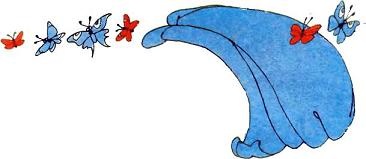 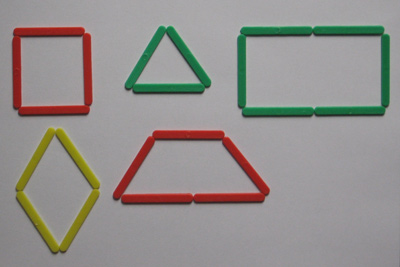 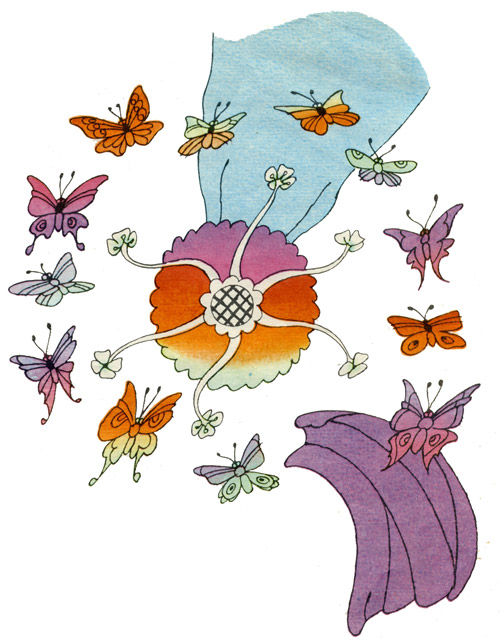 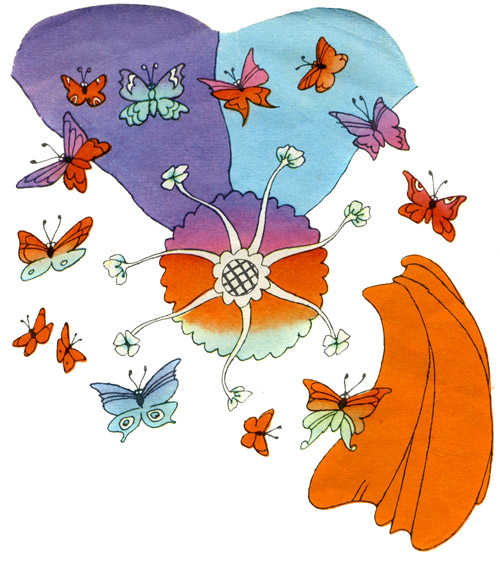 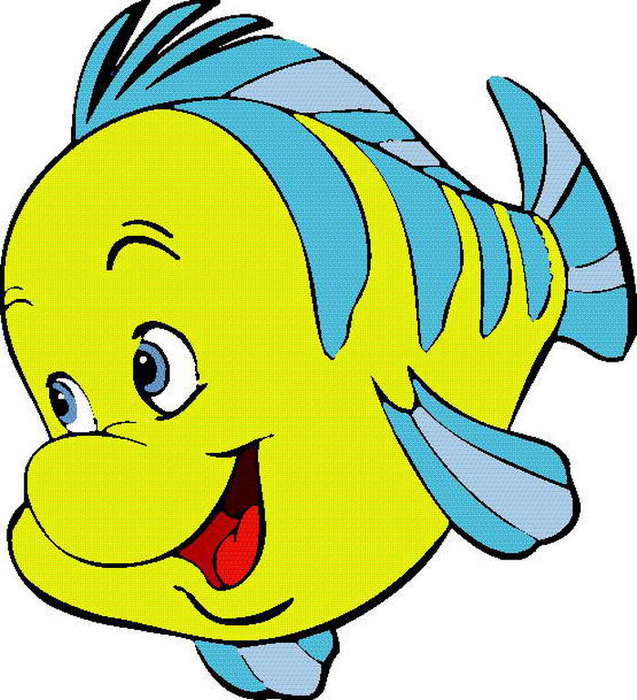 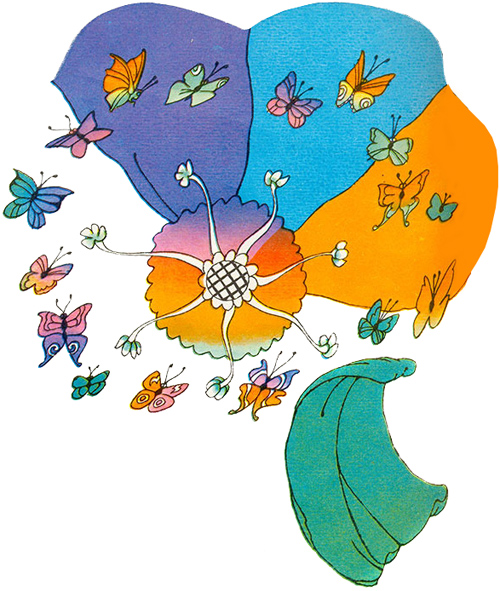 1  3  5  7  9  11  13  15  17  19
                             2  4  6  8  10  12  14  16  18  20
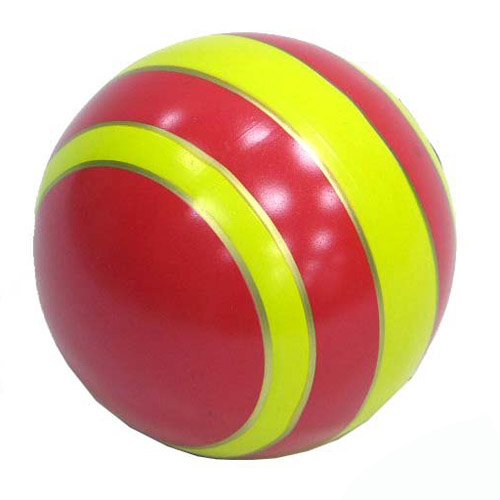 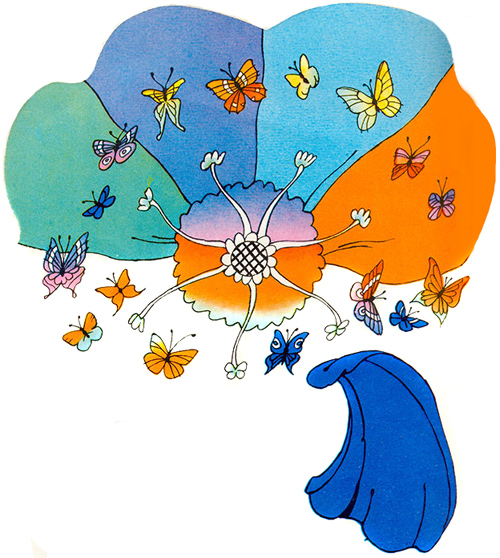 > 5                                                            
               0….10

                                                                       < 6
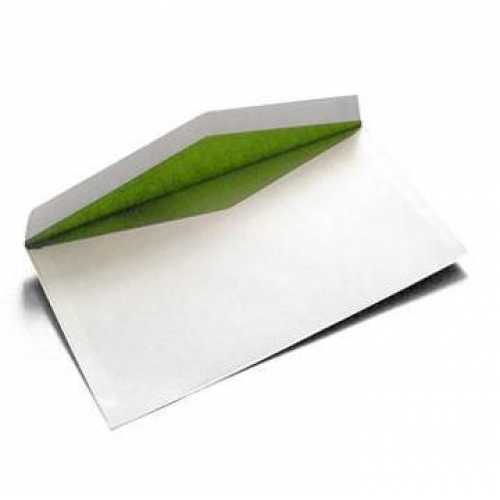 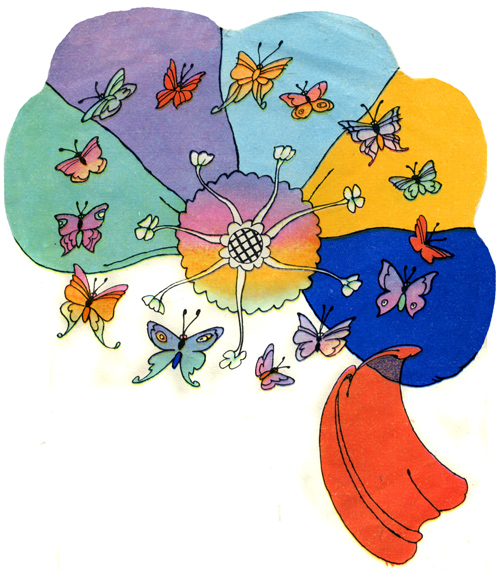 В зоопарке он стоял, обезьянок всё считал: 2 играли на доске, 3 уселись на песке, а ещё 2 спины грели. Сосчитать вы всех успели? (7)
В снег упал Серёжка, а за ним Алёшка, а за ним Маринка, а за ней Иринка, а потом упал Игнат. Сколько было всех ребят? (5)
Семь гусей пустились в путь, 3 решили отдохнуть. Сколько их под облаками? Сосчитайте, дети, сами. (4)
Мама вышила ковёр, посмотри, какой узор. 2 большие клеточки, в каждой по 3 веточки. Села Маша на кровать, хочет ветки сосчитать. Да никак не может. Кто же ей поможет? (6)
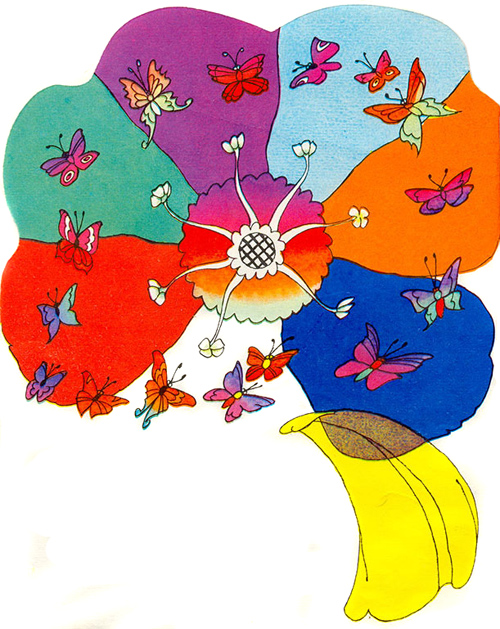 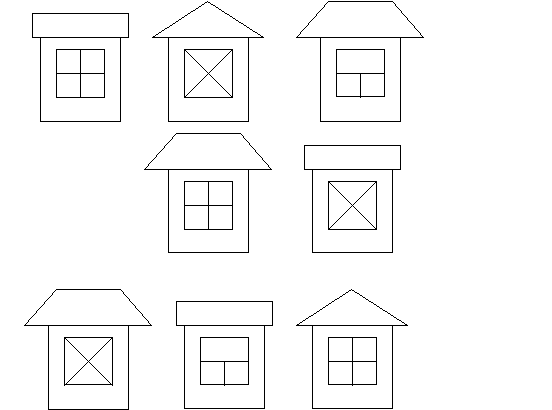 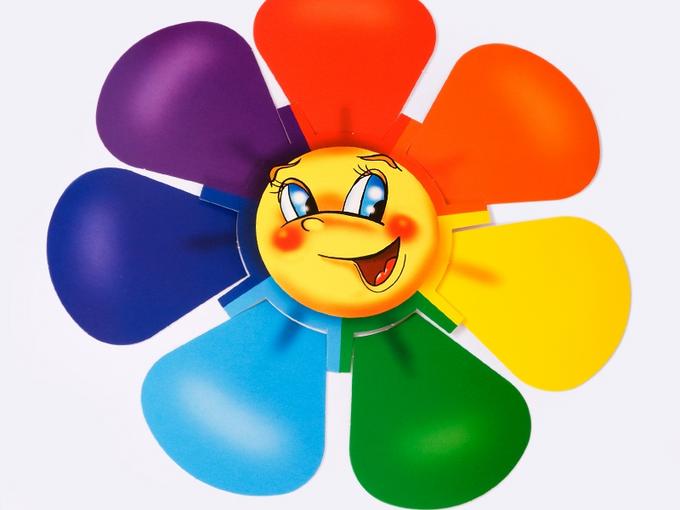